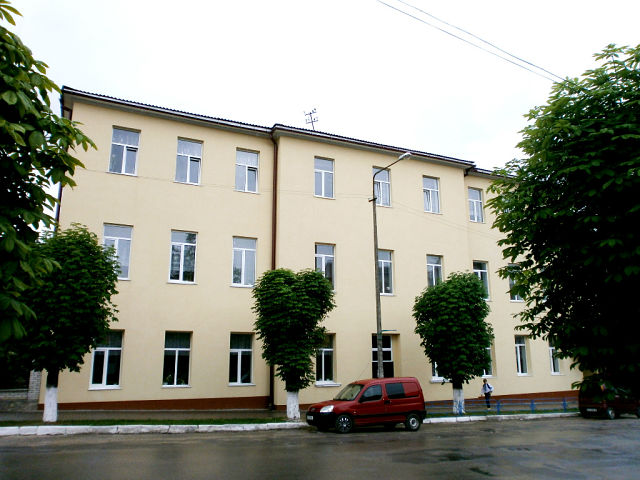 З досвіду роботи
Добрунової Марії Анатоліївни, вчителя світової літератури Підволочиської ЗОШ І-ІІІст.
Школа—це передусім простір життя дитини, тут вона не готується до життя, а повноцінно живе.
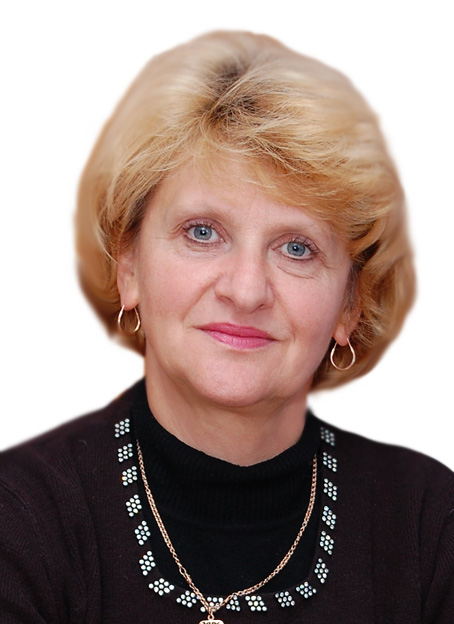 Добрунова  Марія  Анатоліївна--
      учитель  світової  літератури, директор школи
 - освіта  вища (Дрогобицький  педагогічний Інститут ім.В.Стефаника,                            Тернопільський  державний                                                                             педагогічний  інститут                                                                              ім.Я.Галана)
категорія вища, 
«старший вчитель»
     стаж роботи—35 років
Моє  педагогічне  кредо:
Я  гратиму  чесно  і  справедливо,
віддаючи  дітям своє  серце  і  розум
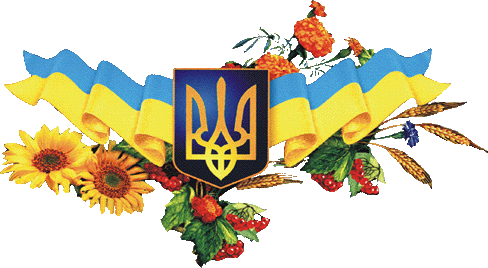 Працюю  над  проблемою:
«Особистіно орієнтоване навчання
як  засіб  розвитку  творчих  здібностей
учнів  на  уроках світової  літератури»
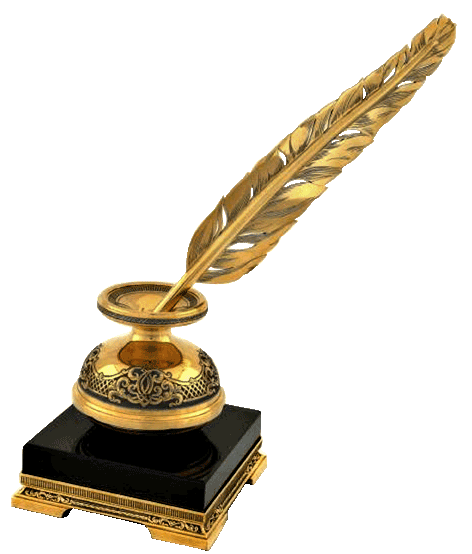 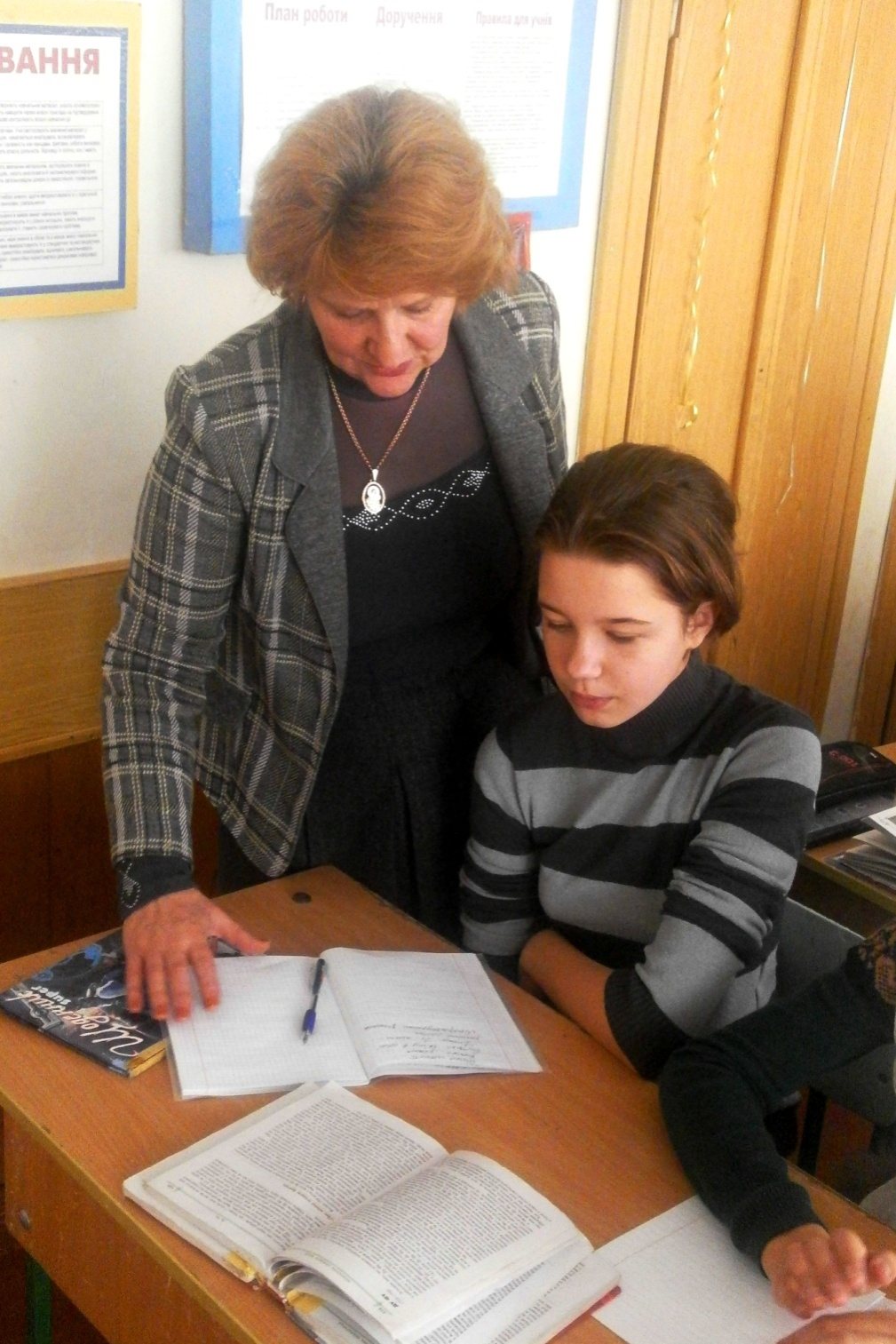 Актуальність  вибраної  мною  методичної  проблеми дає  можливість  учням  активно  оволодівати  знаннями, розвивати  творчі  здібності
Мета, якою  я  керуюсь   в  процесі   роботи  над проблемою- це  поєднання  виховання і  навчання в  єдиний  процес допомоги  ,підтримки соціально-педагогічного захисту,розвитку  дитини,підготовка  її  до  життєтворчості
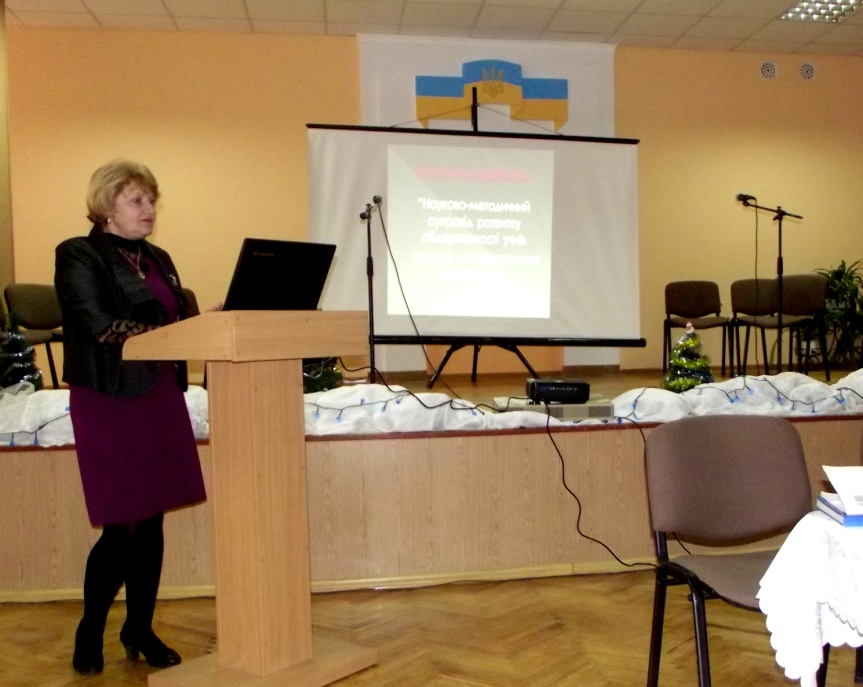 Застосовую  такі  засоби  досягнення  мети:
Використання  різноманітних  форм  і  методів  навчальної  діяльності,які  дозволяють  розкрити суб´єктивний  досвід  учнів;
Створення  атмосфери  зацікавленості  кожного  учня  в  результаті  роботи  всього  класу;
Стимулювання  учнів  до  висловлювань  ,використання  різних  способів  виконання   завдань  без  побоювань  помитись, отримати  хибну  відповідь;
Використання  протягом  уроку  дидактичного  матеріалу,який  дозволяє  учневі  обрати  найбільш  значущі  для  нього  вид  та  форму  змісту  навчального  матеріалу;
Оцінка  досягнень  учня  протягом  усього  процесу  його  діяльності .  а  не  тільки за  кінцевим  результатом.
Заохочення  прагнень  учня знаходити  свій  спосіб  роботи,аналізувати  протягом  уроку   роботи   інших  учнів.  Вибирати  та освоювати  найбільш  раціональні  з  них;
Створення  на  уроці педагогічної ситуації  спілкування,які б дозволяли  кожному учневі  виявляти  ініціативу,самостійність у  способах  роботи,створення  обстановки  для  природного  самовираження  учнів.
Динаміка навчальних досягнень  учнів 8-А  класу
Динаміка навчальних досягнень  учнів 9-А  класу
Система  роботи  над  методичною  проблемою
Вивчення  методичної літератури.
Ознайомлення  з  педагогічним  досвідом  з  даного  питання.
Використання нових  форм  і  видів  роботи  на  уроці.
Розробка  власних  уроків
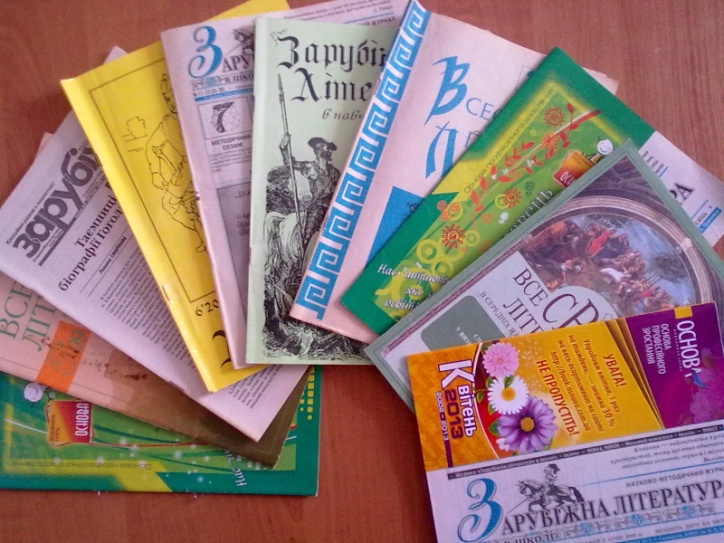 Керуюся  принципами:
Мислення дитини  починається із  здивування, створення емоційно  комфортностей;

Кожна  дитина від  природи  талановита,вчитель  повинен  лише  допомогти їй розвивати  цей талант;

Не  порушувати принцип   науковості,вчу  дітей здобувати  знання без нудного  зазубрювання;
Принципи особистісно  орієнтованого  навчання
Формування почуття
відповідальності
Індивідуалізація навчання
Дитина
Формування  цілісності  духовного і матеріального світів
Щоденна самооцінка
учнів якості просування
до успіху
Максимальне наближення навчального матеріалу до життя
Форування загальнолюдських сімейних цінностей
Особистісно орієнтоване  навчання ,на  думку  зарубіжних  і  вітчизняних  дослідників,є  перспективним  з  таких  причин:
У  центрі  навчального  процесу  знаходиться  дитина  як  суб´єкт  пізнання (що  відповідає  світовій  тенденції  гуманізації  освіти)?;
Особистісно орієнтоване  навчання є  здоров´язберігаючою  технологією;
Останнім  часом  окреслилася  тенденція,коли  батьки  обирають  не  тільки  навчальні предмети,послуги,але  й сприятливе, комфортне освітнє  середовище  для  своєї дитини,в  якому б збереглася  і  розвивалася  її  індивідуальність;
Необхідність  переходу  до особисто орієнтованого  навчання   визначається  суспільством.
Я намагаюсь:
залучити  учнів  до  співпраці
       (  учень-творець  уроку);
заохочувати до  самопізнання ;
створювати ситуацію  успіху  на  уроці (спираючись  на  суб´єктивний  досвід,психологічні  особливості  учнів);
толерантно  ставитись  до  кожного  вихованця;
прививати любов  до  читання;
впроваджувати  сучасні  інноваційні  технології.
Принципи  особистісно орієнтованого  навчання:
Неповторності 
 кожної  дитини
П
   Р
   И
   Н
   Ц
   И
   П
   И
Визнання відсутності і нездібності дітей
Врахування нерівності розумових здібностей
Індивідуального навчально-виховного процесу
Врахування індивідуальних особливостей учнів
Визнання кожної дитини особистістю
Отримання позитивних відчуттів
від навчання
Принцип людяності , чуйності, толерантності до дітей
Навчаю   дітей:
Максимально  використовувати  свій  інтелект;
Розвивати  розумові  здібності;
Діяти  відповідно  з   поставленими  цілями;
Вибирати  стратегію  дії;
Піддавати  критиці  власні  думки,змінювати  поведінку;
Розуміти  світ  навколо  себе,  вчитися  гармонічно  співіснувати  з  ним;
Максимально  концентруватися на  тому  позитивному,що виділяє  їх  з  поміж  інших;
Використовувати  свої  сильні сторони,знаходити компенсації  для  своїх  недоліків.
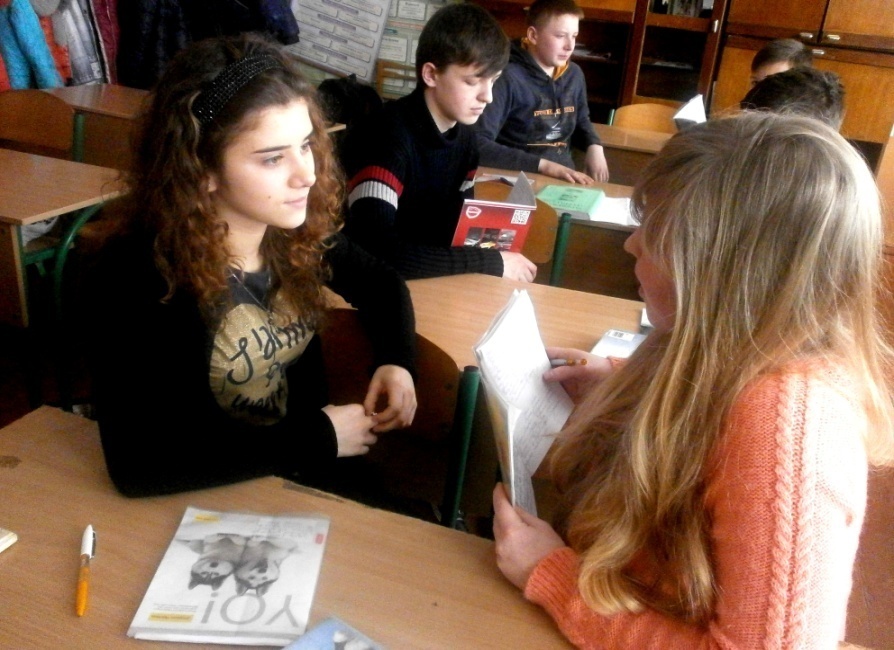 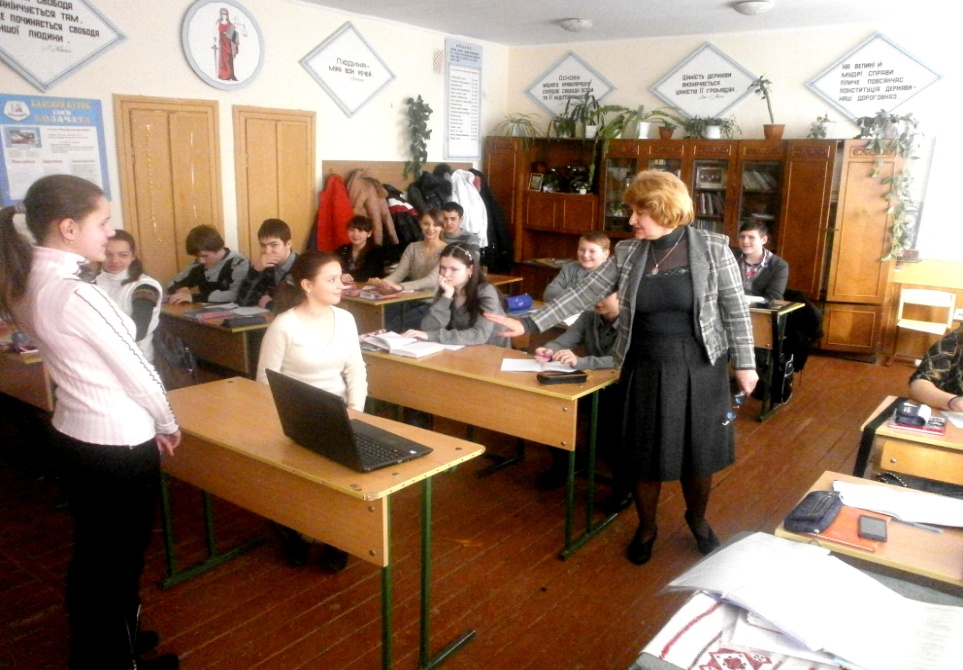 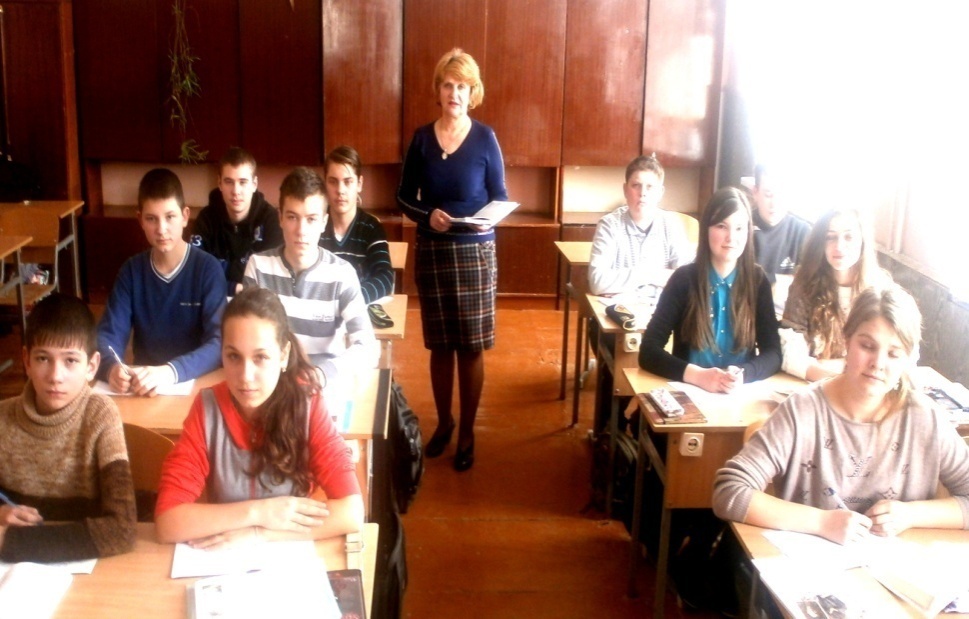 У  процесі  викладання  світової  літератури  активно  застосовую  такі методи  інтерактивного  особистісно  орієнтованого  навчання:
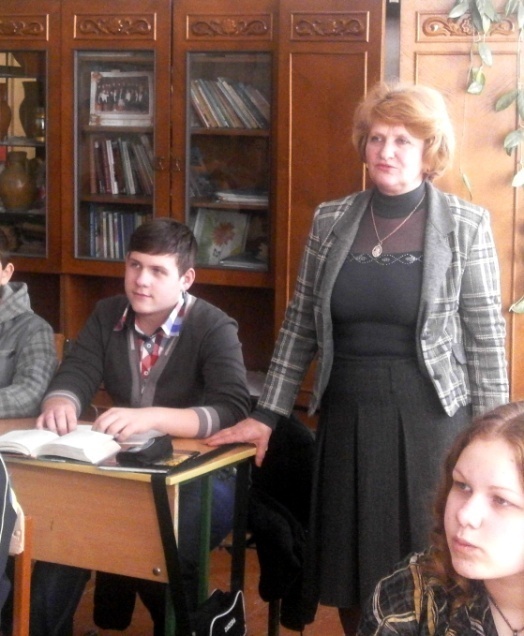 створення  асоціативного  куща;
технологія  «Мікрофон»
Технологія  «Закінчене  речення»;
Робота  в  групах  «Діалог», або «Спільний  проект»;
«Передай  крейду»;
“Відгадай  слово”
«Відгадай  літературного  героя» (за  одягом,портретом,вчинками);
«Істинне  -хибне»;
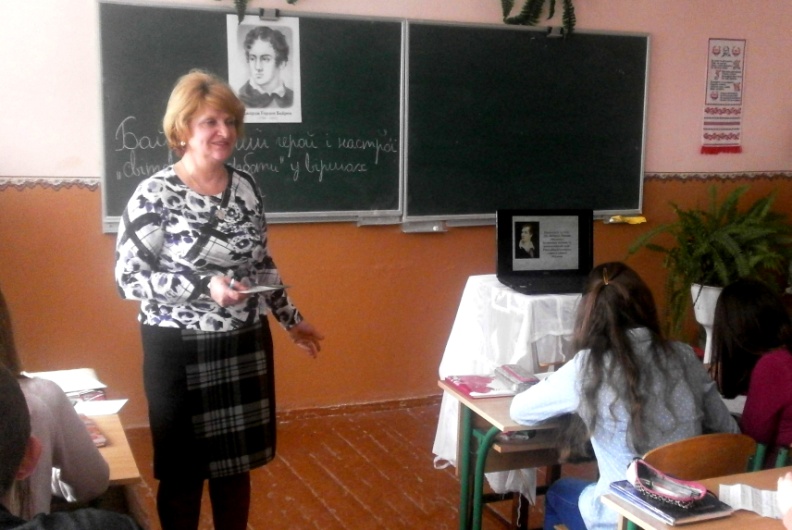 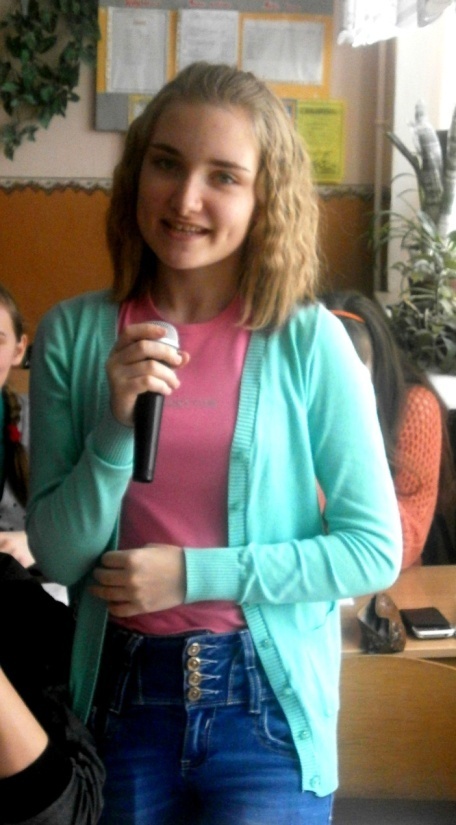 «Лови  помилку»;
«Режисерування  тексту»;
«Мозкова  атака»;
«Гронування»;
Робота  в  парах;
«Акваріум»;
«Мозаїка» («Зигзаг»);
«Сенкан»;
«Дискусійна  мережа»;
«Позначки»;
Написання  есе;
«Кубування»;
«Ромашка  запитань»;
«Літературне  коло».
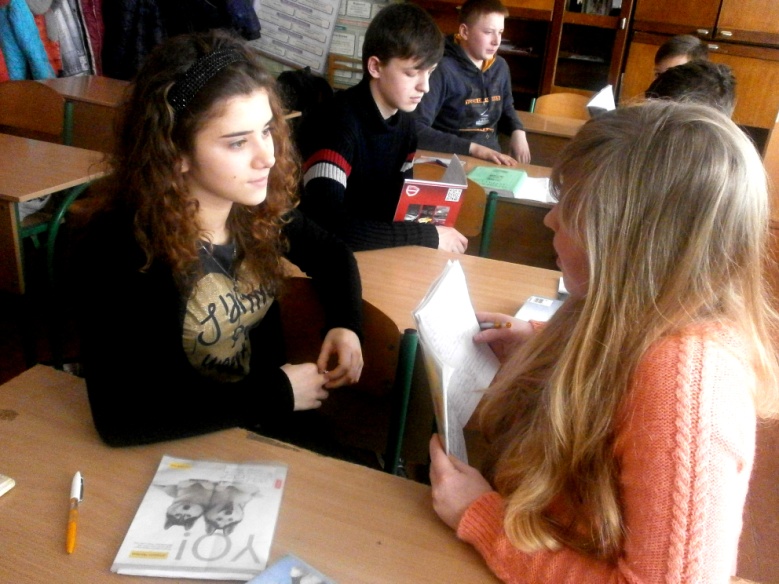 Велику  увагу  приділяю читанню  та  обговоренню  художніх  творів,користуючись  методом  критичного  мислення:
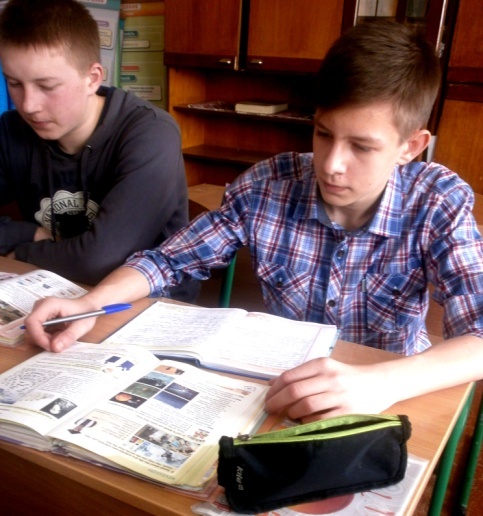 Спеціальні  ролі  під  час  обговорення;
Павутинка  дискусії;
«Залиште  за  мною останнє  слово»
Читання  з  маркуванням  тексту;
Спрямоване  читання;
Припущенння  на  основі  заголовних  слів;
Картка  персонажа.
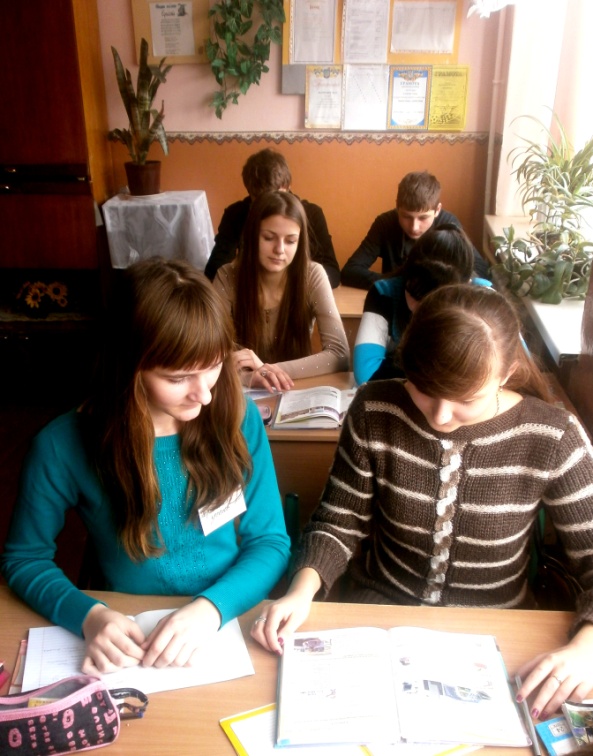 Модель  творчої  особистості  учня
Творчий пошук
Творчий  пошук
Творче спілкування
ТВОРЧА 
ОСОБИСТІСТЬ
Творча діяльність
Творча активність
Вимоги  до  особистісно орієнтованого  уроку:
Пріоритет особистості учня в  організації освітнього  процесу;
Орієнтація на  процес навчання;
Орієнтація на  особистісні досягнення  учня;
Створення  емоційно актуального  фону  уроку;
Чітке  визначення  освітніх,виховних  і  розвивальних  завдань   уроку;
Раціональна єдність словесних,наукових  і  практичних  методів  навчання;
Використання активних  методів навчання;
Зв´язок  з  раніше  вивченим досвідом  ,набутим учнем;
Формування вмінь  учнів  самостійно  здобувати  знання  і  застосовувати  їх  на  практиці;
Заохочення  прагнень учнів знаходити   свій  спосіб  роботи з навчальним  матеріалом.
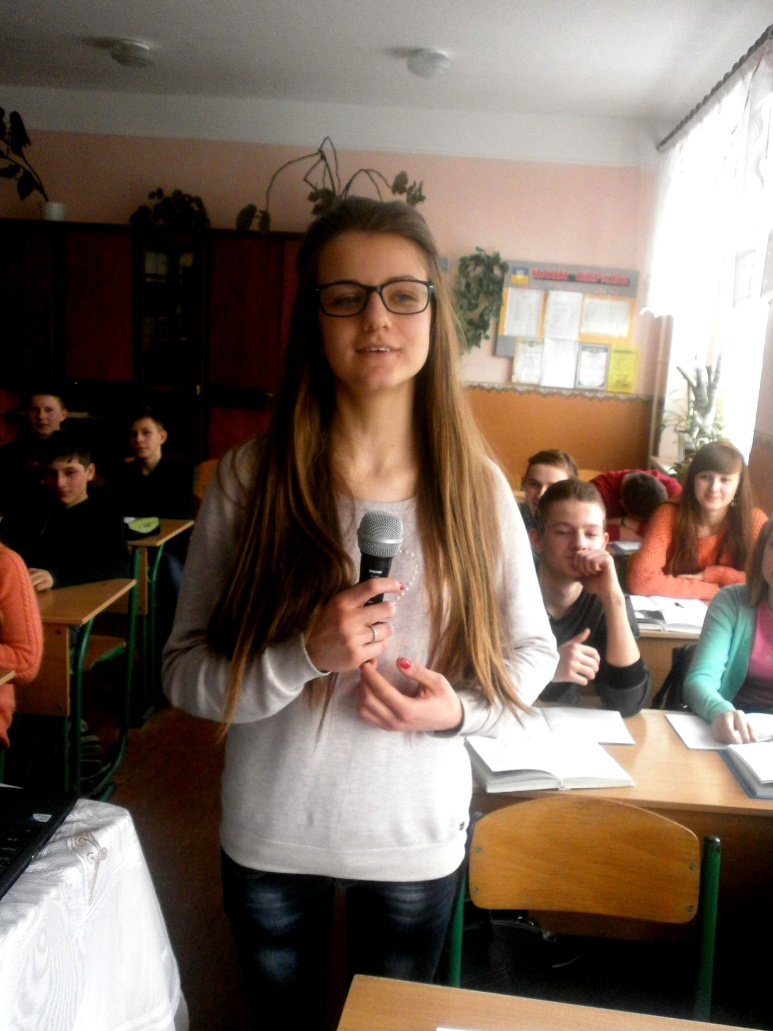 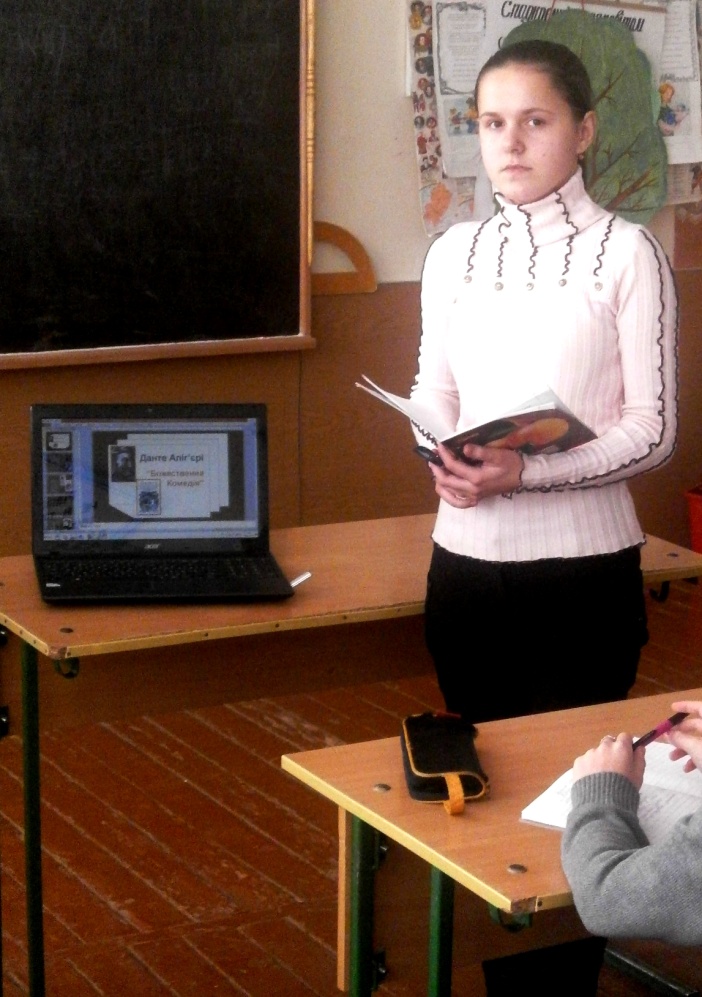 Фізично і психологічно здоровий суб”єкт
ОСОБИСТІСТЬ
Загально-
розвинений співрозмовник
Здатний 
творчо самореалізову-ватись
Компетентно 
володіє мовним етикетом та мовленнєвою 
культурою
Найпродуктивніші  письмові  завдання
Скласти  завдання до  вікторини  «Що,де,коли?»;
Нагородити   епітетами героїв  літературного  твору;
Добрати  епіграф  або  заголовок до  твору  вивченого  твору;
Відповісти на  запитання  до  текстів;
Виконати  завдання  за  картками;
Придумати   початок  або  кінцівку  твору, дотримуючись  авторського   стилю;
Поділитися своїми  враженнями    від  твору;
Продовжити  твір  власними  думками;
Скласти  інсценівку  вивченого  твору;
Вигадати  монолог від  імені  персонажів  твору;
Написати  передмову(післямову) до  твору;
Скласти  схеми, кросворди, тексти.
Я вважаю ,що:
Потрібно  розвивати у  дітей  розуміння  свого  власного  «я»;
Усвідомлення   себе  як  творчої  особистості. Життя  театр,а  люди  в  ньому  актори,бо  постійно  доводиться  грати якусь  роль:  учня,доньки,  сина,вчителя,  матері…
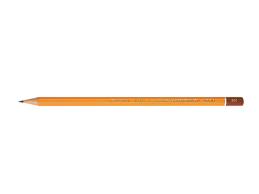 Складові  успіху  вчителя  -у майстерності  вчителя
Педагогічного          Методичного
Морального
 Духовного
Постійна  спрямованість  до  вдосконалення
Єдність знань, 
умінь, навиків,
Мовної культури,
 особистих якостей, педагогічної техніки, 
такту й оптимізму
Педагогічна  майстерність
Результати   застосування  особистісно орієнтованого  навчання
Поглиблення вивчення орієнтованого  навчання
Виключення небажаних зустрічей
Учні можуть відстоювати точку зору, не боячись виступу  перед аудиторією
Р  Е   З   У   Л   Ь   Т    А    Т
Виявлення знань, 
умінь і навичок
Учні мають грунтовні відповіді
Індивідуальний підхід
Друкуюсь у фаховій пресі
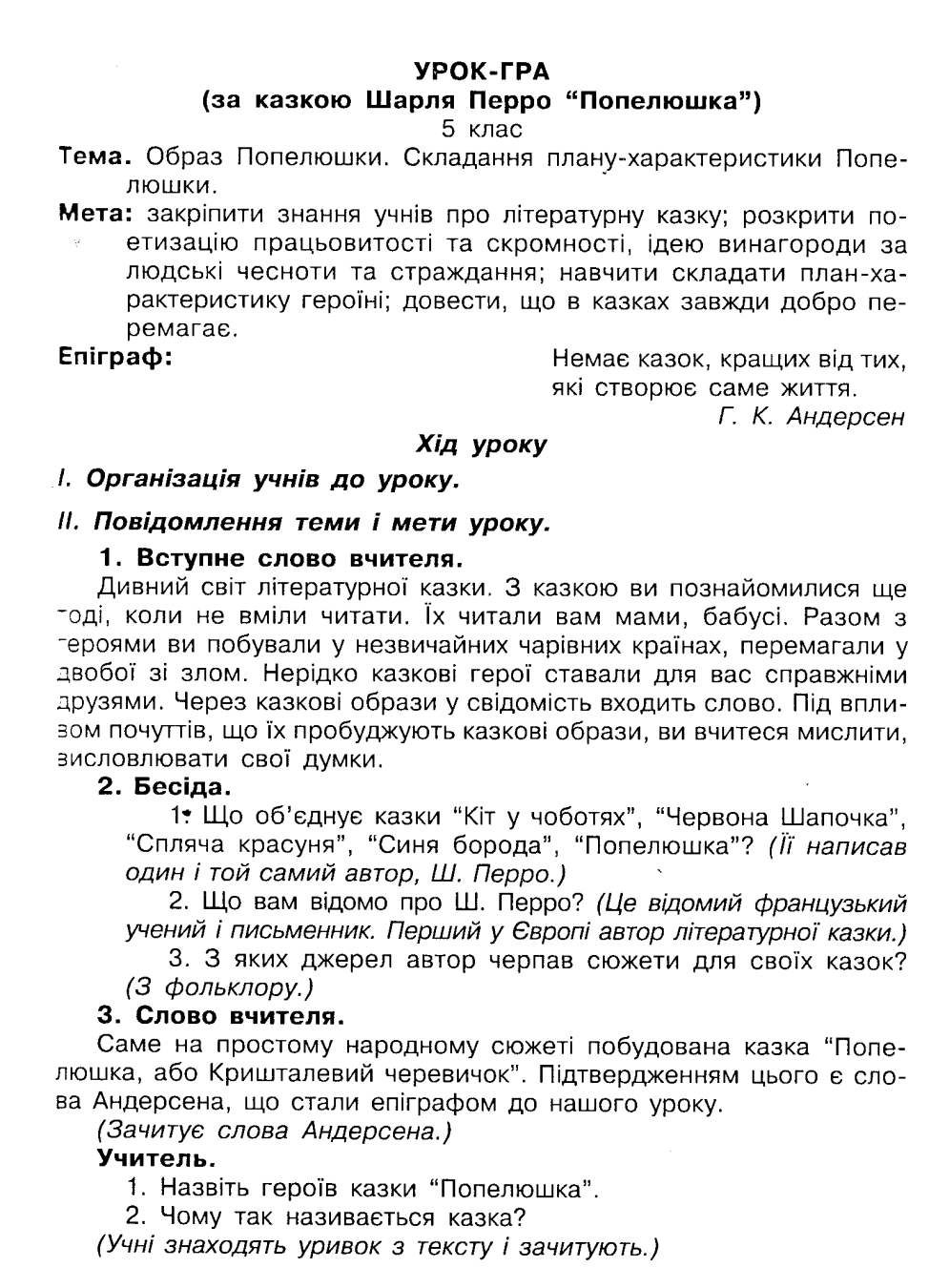 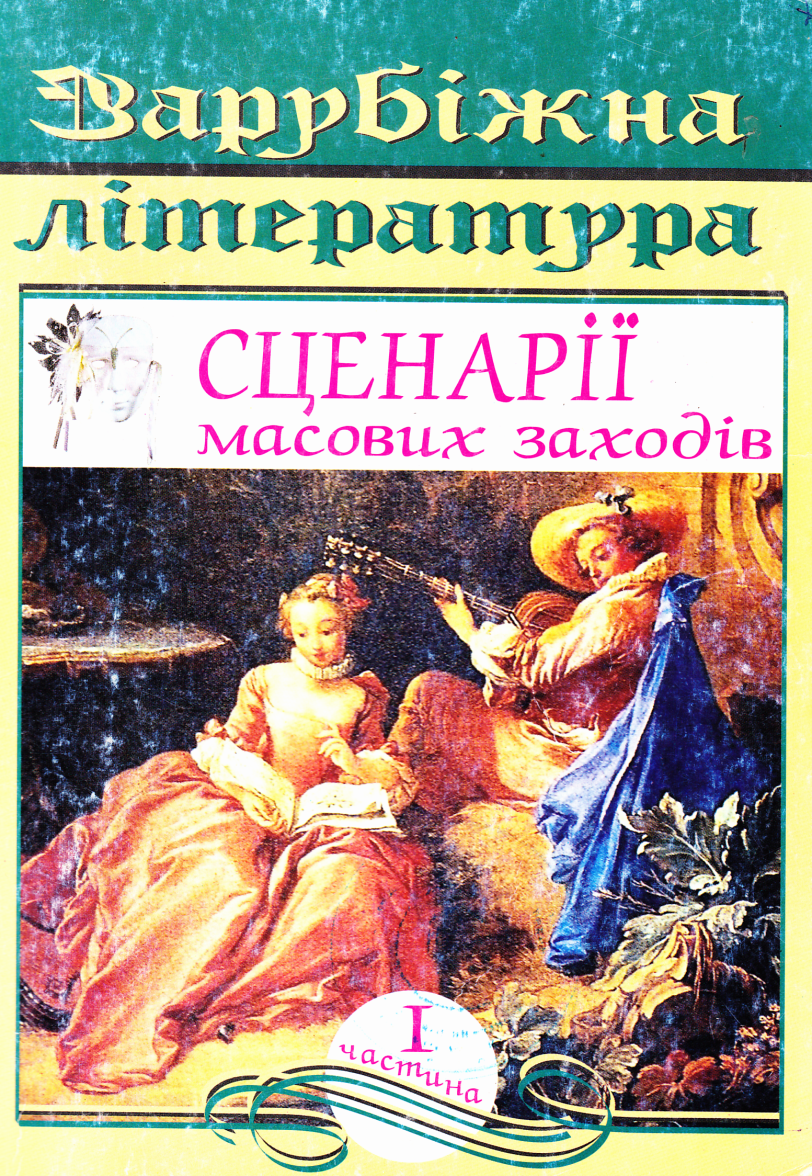 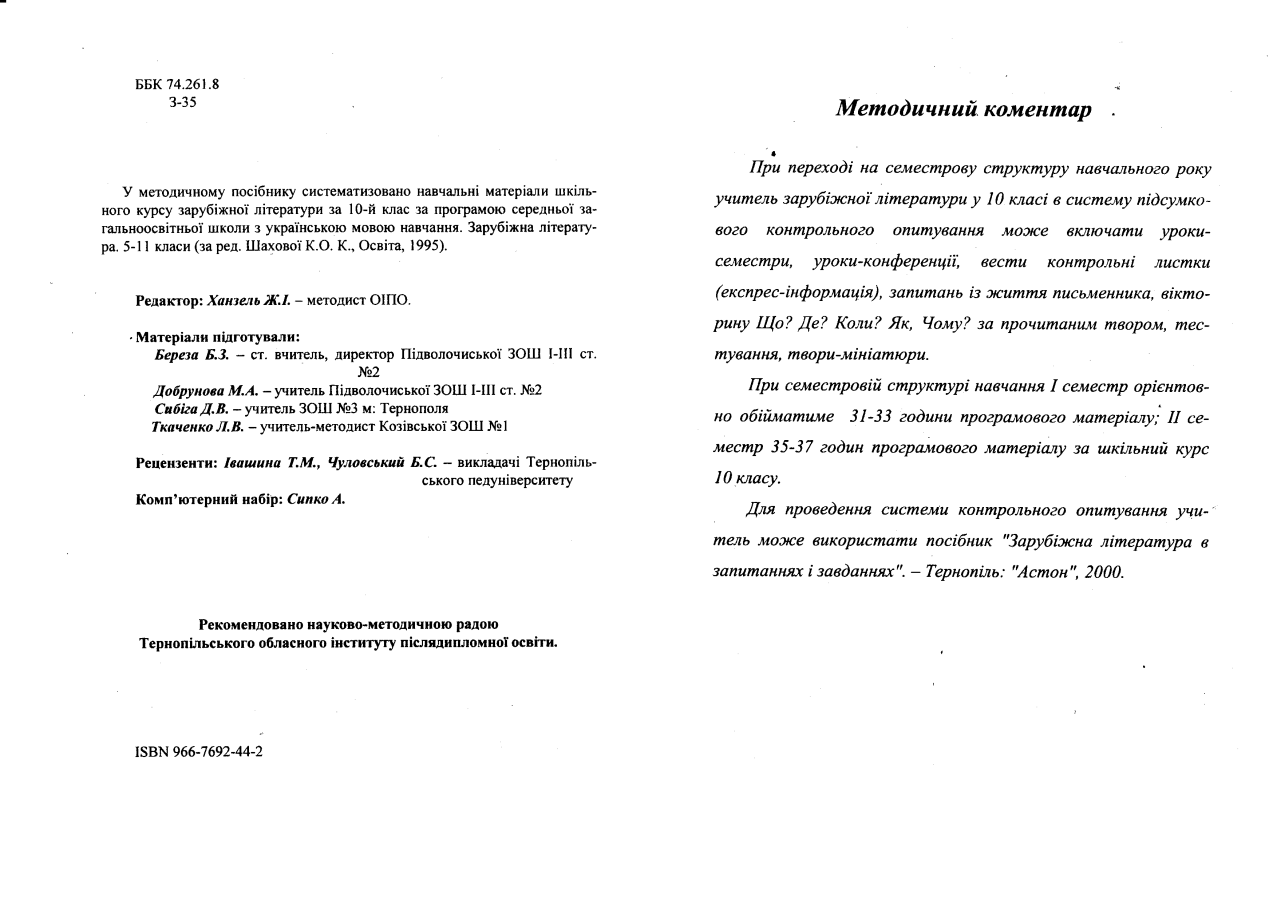 Результати моєї праці
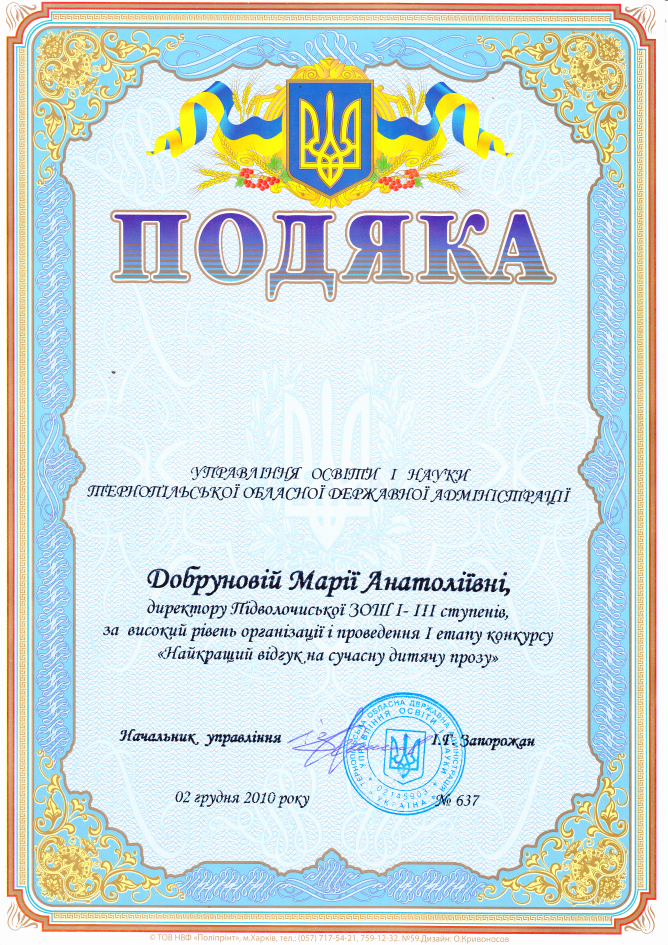 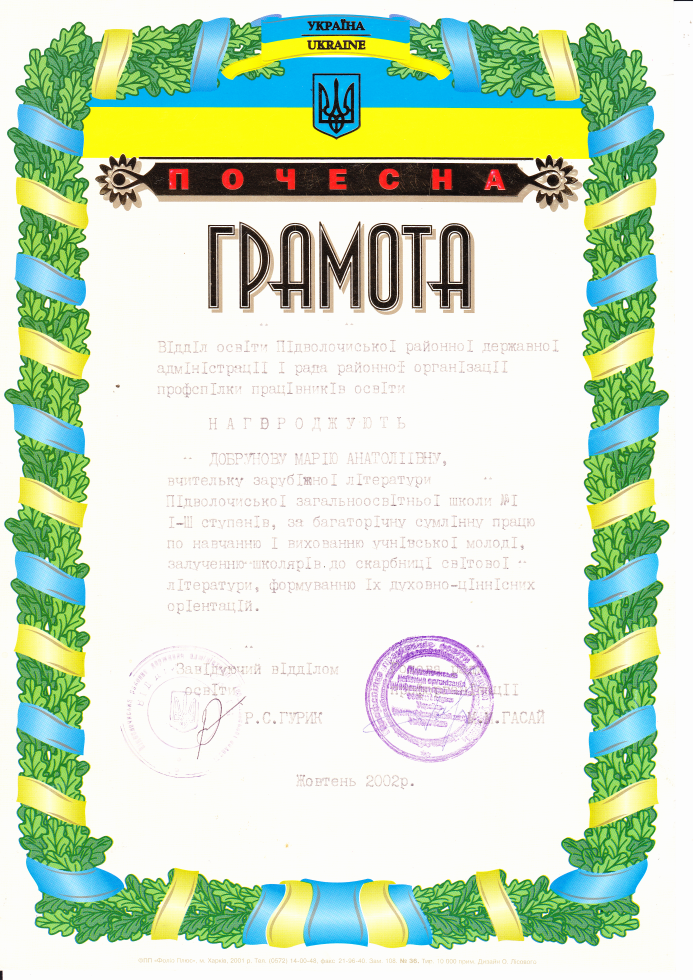 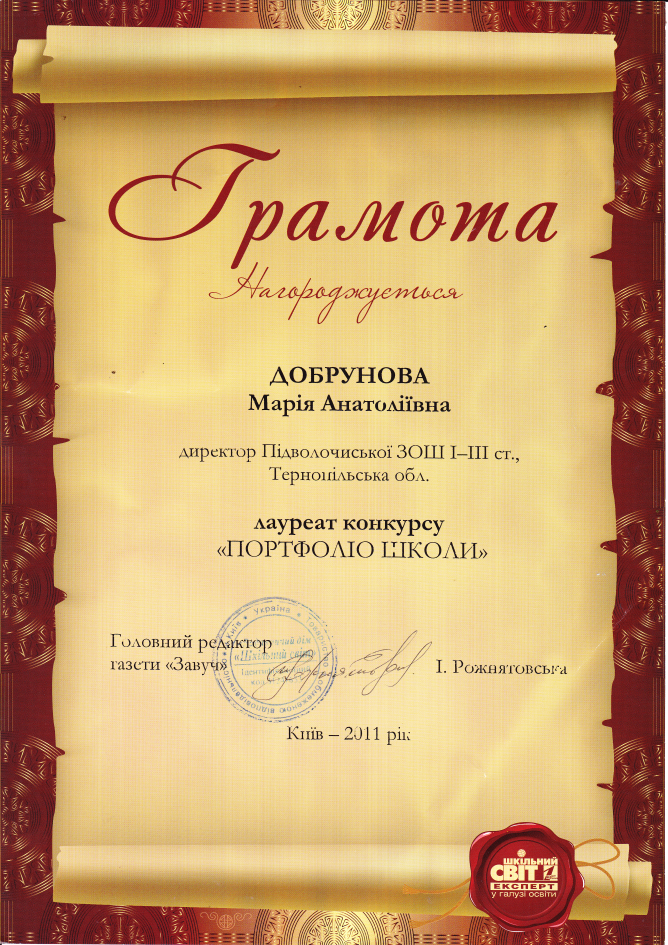 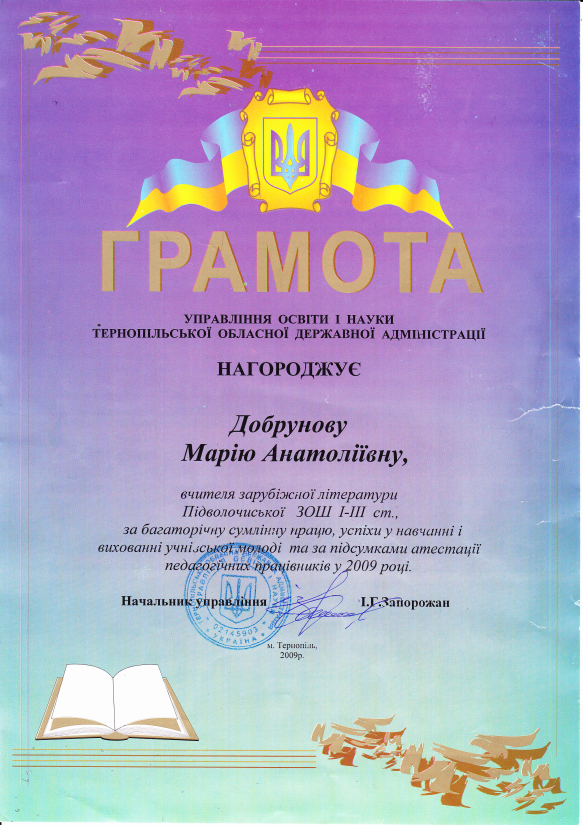 Адреса  педагогічного досвіду:
47801
Тернопільська обл.
смт.Підволочиськ
вул.Д.галицького,90
е-mail: school987@ukr.net
           (03543)2-27-57
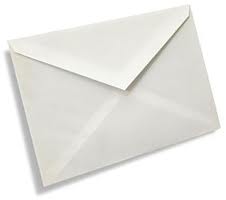 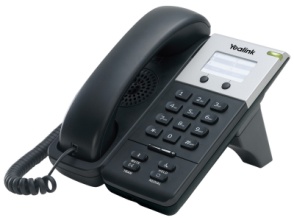 Скарбничка педагогічних порад
«Пам´ятай! Навчити  неможливо,навчати  можна»;
«Не  шкодь  душевно  і  фізично  здоров´ю  дітей»;
«Ніколи не  зупиняйся  на  досягнутому»;
«Поганий  вчитель  навчає  істину,хороший-як  її  знайти»;
«Пов´язуй  знання  з  умінням та  особистим  досвідом».
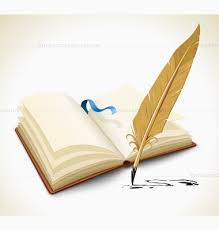